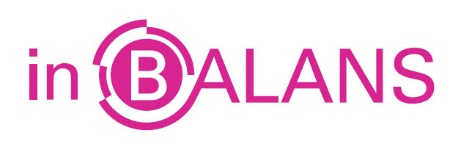 Sparen
Geld niet uitgeven.
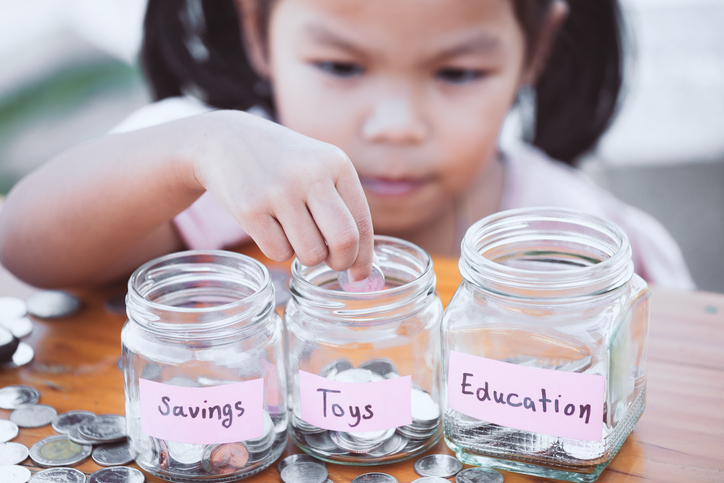 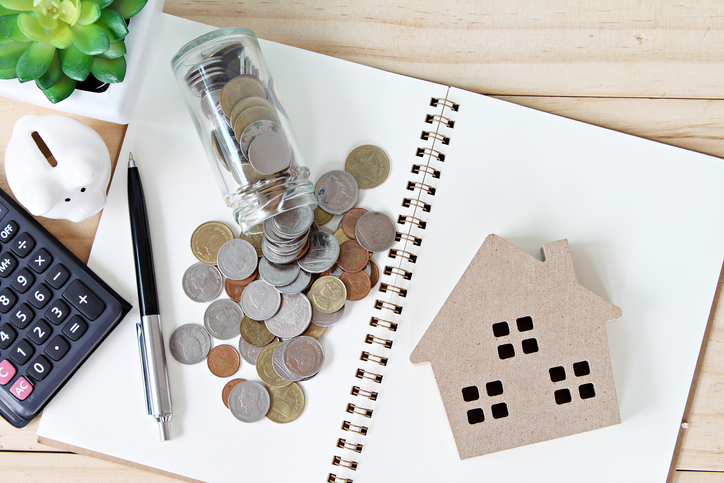 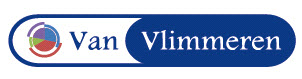 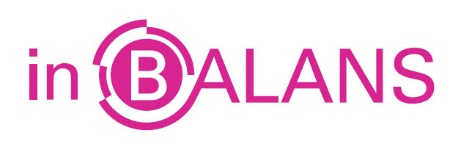 Rente (of interest)
Beloning voor het beschikbaar stellen van vermogen.
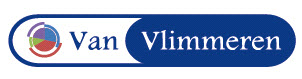 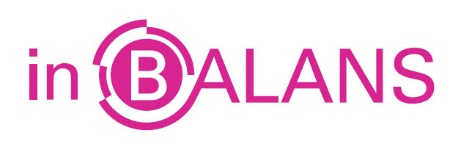 Hoogte rentepercentage
Afhankelijk van looptijd, hoogte spaarbedrag en de ontwikkeling
op de financiële markten.
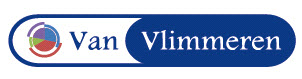 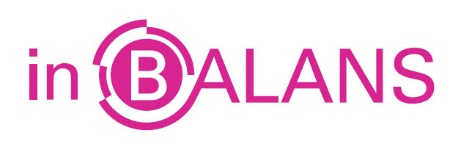 Risico’s sparen
Koopkrachtvermindering als het inflatiepercentage lager is dan het rentepercentage en kans op faillissement bank.
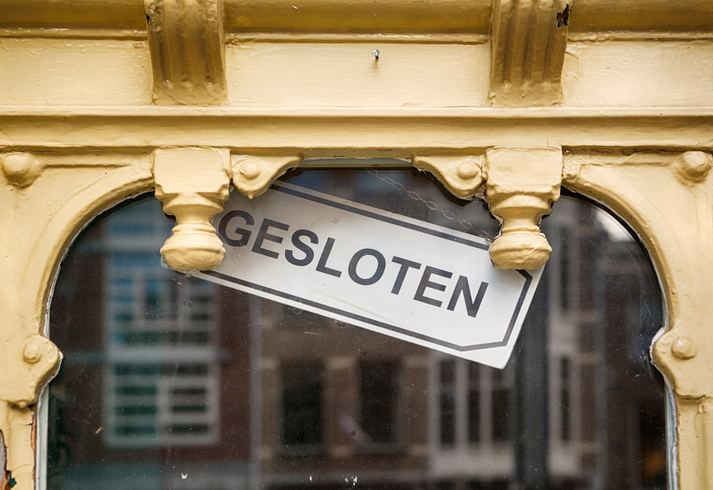 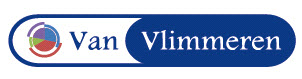 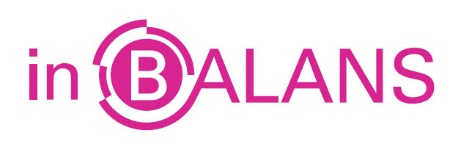 Financieringskosten
Het jaarlijks effectieve rentepercentage x het leningbedrag.
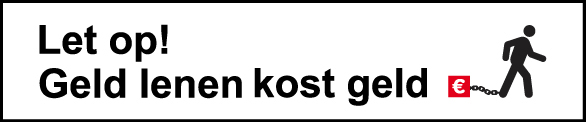 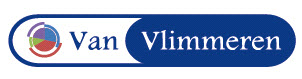 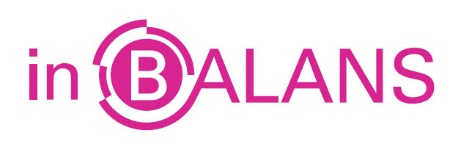 Doorlopend krediet
Een krediet waarbij de consument een maximumkrediet mag opnemen en dit in een bepaalde periode moet terugbetalen. 
De lening hoeft niet in één keer te worden opgenomen en afgeloste bedragen mogen opnieuw worden opgenomen.
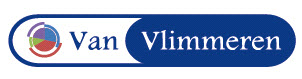 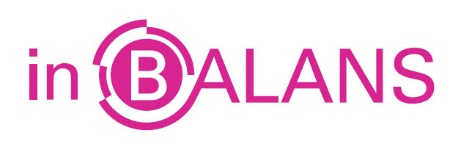 Doorlopend krediet
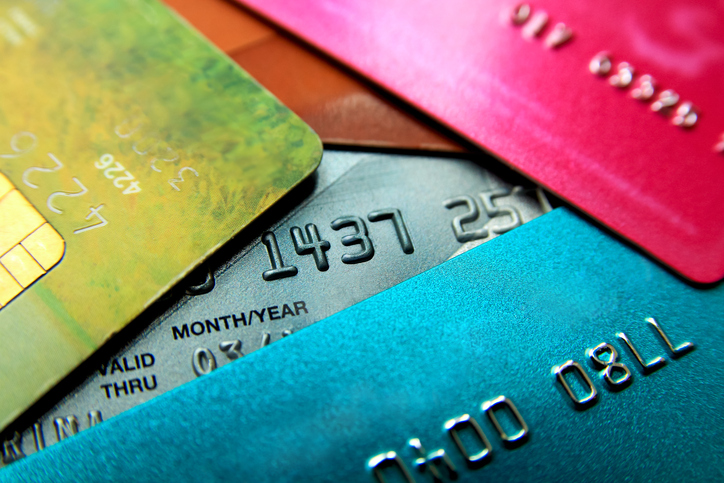 Ook een creditcard biedt vaak de mogelijkheid van doorlopend krediet.
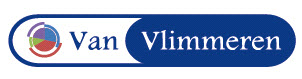 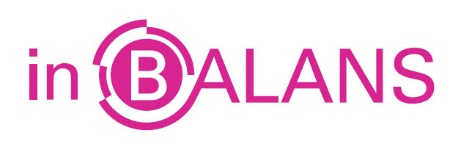 Persoonlijke lening
De consument leent een bedrag voor een bepaald doel en neemt het hele bedrag ineens op. 
Aflossingen mogen niet opnieuw worden opgenomen.
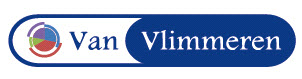 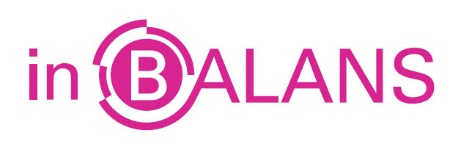 Persoonlijke lening
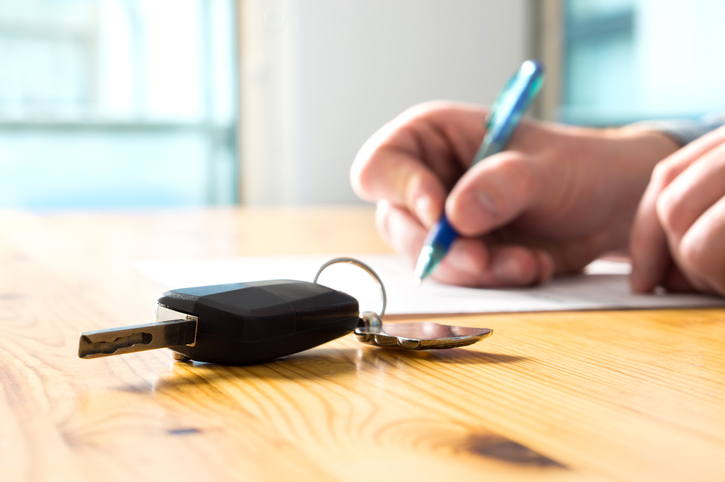 Voor een auto wordt nogal eens een persoonlijke lening afgesloten.
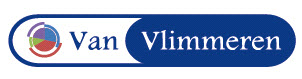 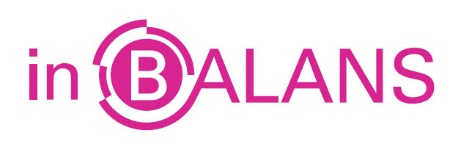 Kredietprijs
Het interestpercentage op een lening.
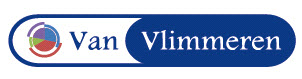 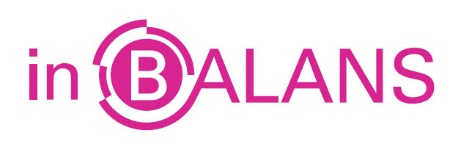 Koop en verkoop op afbetaling
De koopprijs van een roerende zaak wordt in meerdere termijnen betaald. 
De koper wordt bij levering eigenaar van het goed.
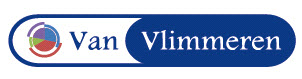 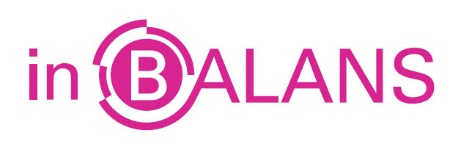 Duurzame consumptiegoederen
Allerlei artikelen waar de consument jaren plezier van kan hebben.
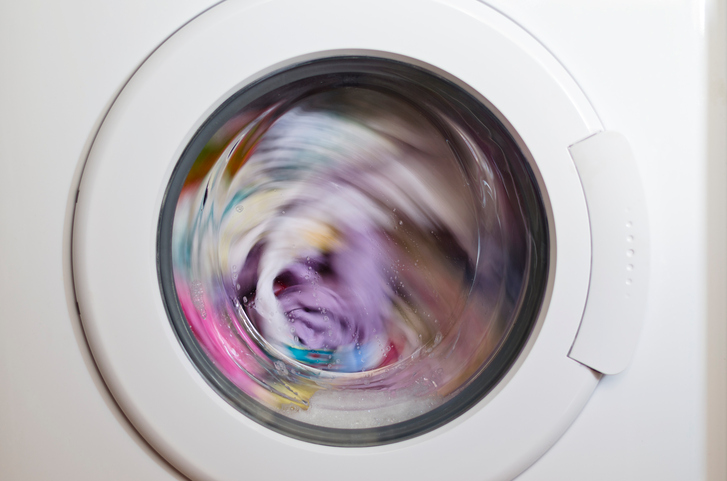 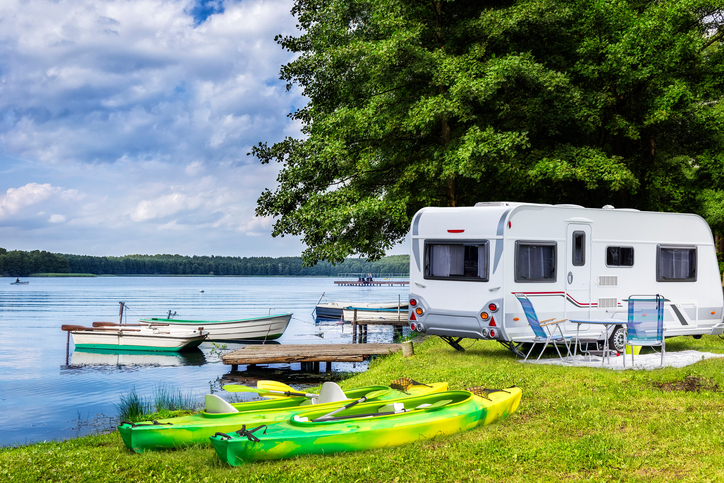 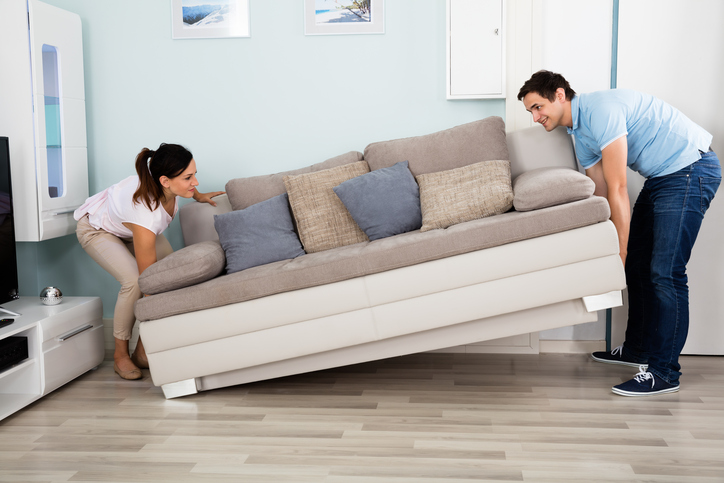 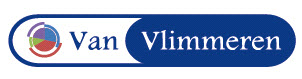 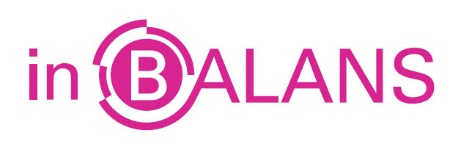 Huurkoop
De koopprijs van een roerende zaak wordt in meerdere termijnen betaald. 
De koper wordt pas na het betalen van de laatste termijn eigenaar.
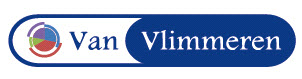 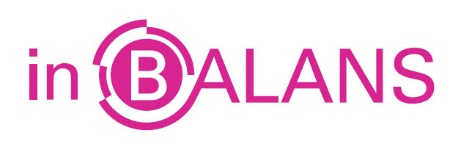 Veel verschillende kredietmogelijkheden
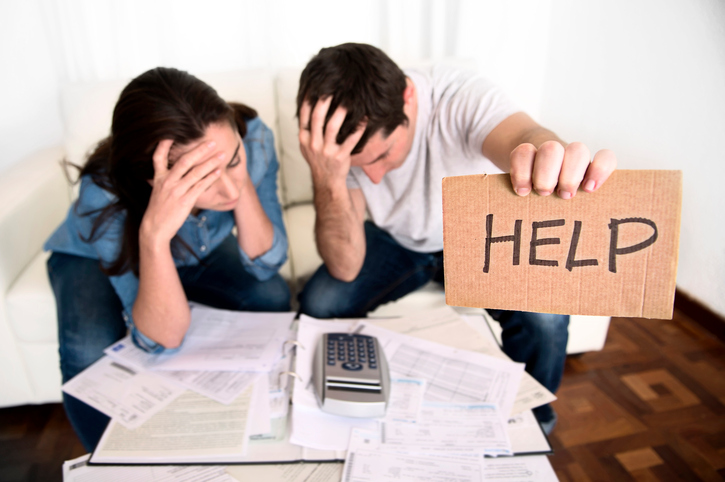 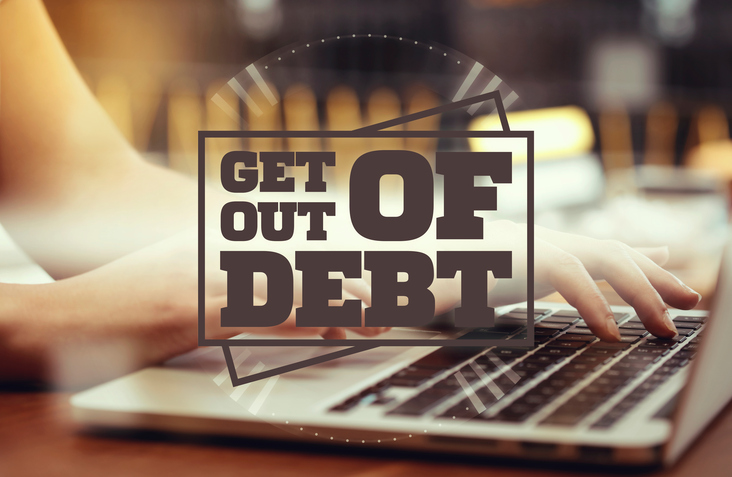 Soms zijn het er teveel…
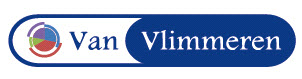